IECEx Assessor Training – 28 September 2020 Remote
Chris AGIUS + Christine KANE
IECEx Secretariat
IECEx Assessors ???
Carry out the Formal Assessment of ExTLs and ExCBs under the IECEx Peer Assessment Process, in line with ISO/IEC 17040 

IECEx Assessors are the “Eyes” and “Ears” of the IECEx Membership and Stakeholders that rely on IECEx Certifications, to ensure ExTLs + ExCBs meet IECEx requirements

National accreditation held by ExTL and ExCBs a good start BUT NOT the complete story – does not take into account the IECEx Rules and Standard Operating procedures (ODs) nor the type or format of reporting (ExTRs + QARs) nor the issuing of IECEx CoCs 

IECEx Assessors carry IECEx on their shoulders!
[Speaker Notes: The IEC was founded in 1906 as a direct consequence to the World’s Fair in St. Louis in 1904 where electric energy was the central focus. 

The exhibits that occupied the Palace of Electricity not only used electricity of numerous different voltages, but also either direct current or 1-, 2-, or 3-phase alternating current, with many different frequencies and variations of connectors and plugs. 
 
It became clear to scientists that in order to build on each other’s research and stimulate further development of this new technology as well as commercialization and the creation of markets, standards where needed.]
Role of the IECEx Secretariat
Day to Day running of the System

Financial Management, with Treasurer and Executive

Oversee Development of new services

Maintenance of existing services and supporting elements, eg Documentation, website etc

Promotion and Marketing and growth.

Compliance, eg:
Industry complying with IECEx Rules and General Business practise, eg any misuse of the IECEx
Membership Compliance, eg ExCBs+ExTLs
Secretariat Compliance with roles and responsibilities
IECEx Certification Schemes
Choice between:
IECEx System
IECEx “Certificate of Conformity”
IECEx “Component Certificate”
IECEx Equipment Scheme
Certification of Ex Equipment
IECEx Equipment Scheme
Certification of Ex Equipment
IECEx “Unit Verification” Cert.
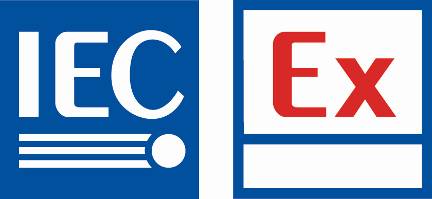 IECEx Conformity Mark License
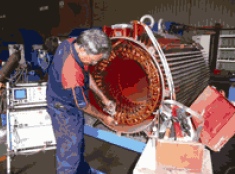 IECEx Services Scheme 
Certification of Ex Service Providers
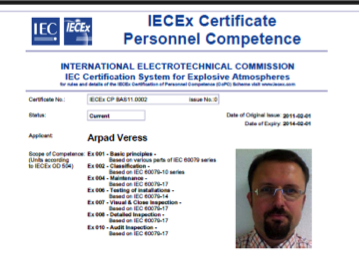 IECEx Certificate of Personal  Competence Scheme (CoPC)
IECEx Recognised Training Provider Program (RTP) 
Recognition of Training Bodies supporting CoPC
IECEx On-Line Certificate System
An IECEx Certificate is more than just a piece of paper or electronic file!!! 
It is a Compliance Instrument used by different stakeholders, including Inspectorates + Regulators.

Key Message:  
<Certificates need to be clear + Credible>
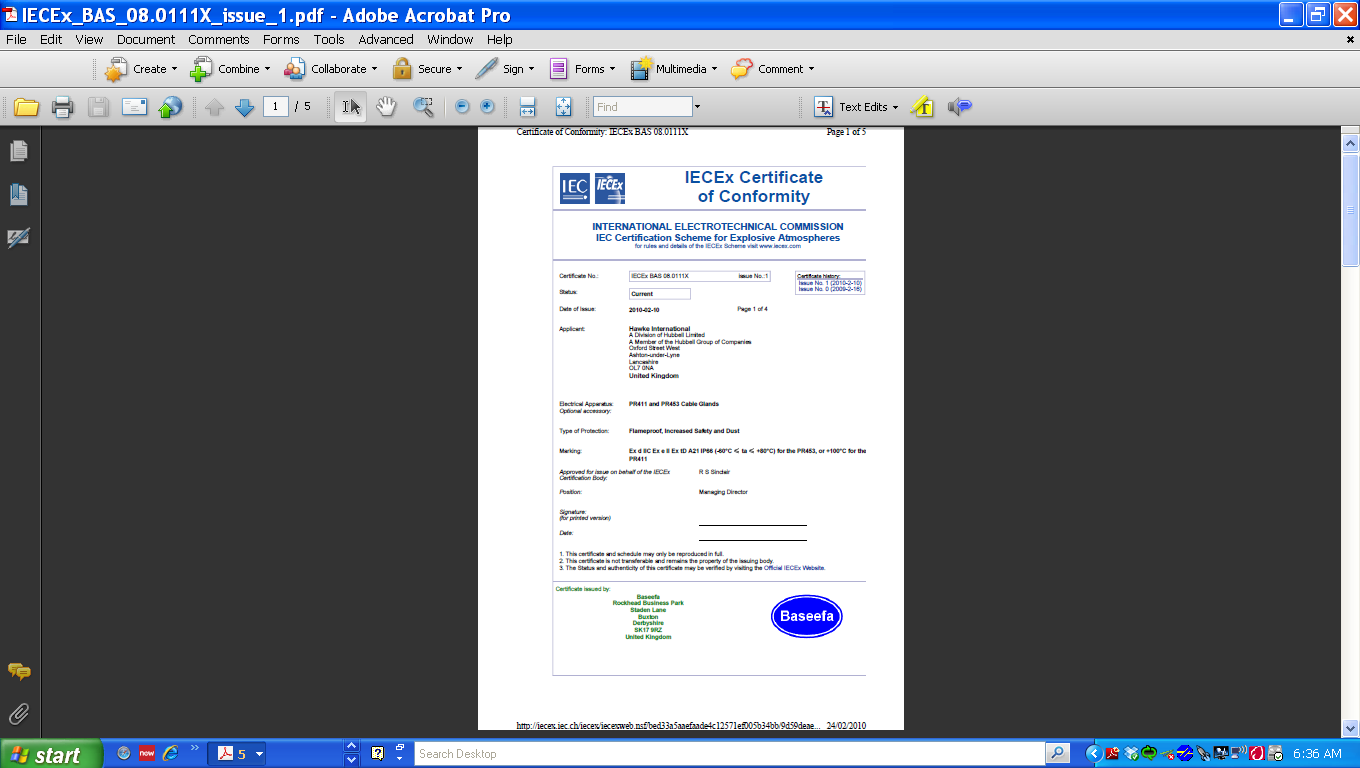 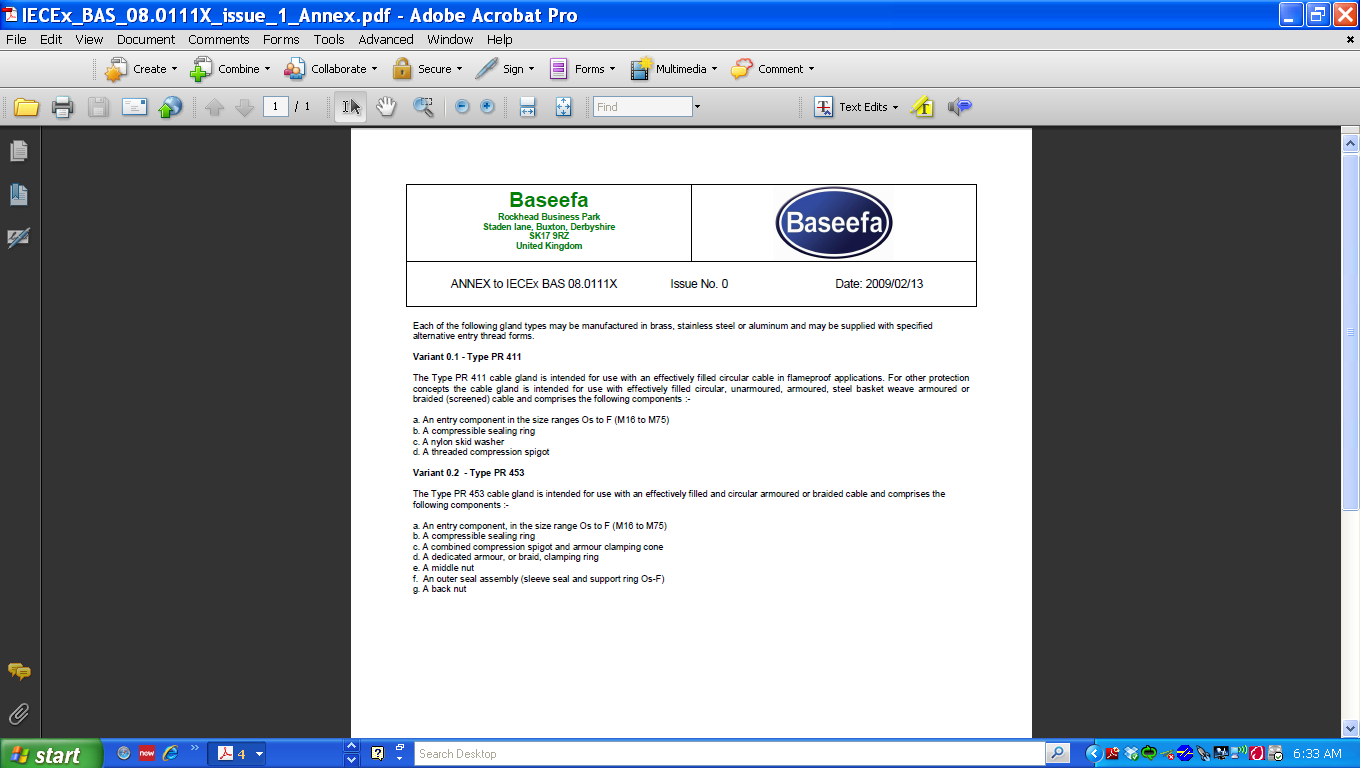 5
Fundamentals for Credibility
ExCBs and ExTLs must:
Have facilities + Personnel with necessary Expertise
Comply with ISO/IEC 17065 / 17025 / 17024 as appropriate
Implement the IECEx Rules + ODs + Forms
Follow Rules and ODs


IECEx ExCB/ExTL Assessments must:
Confirm the above for ExCBs and ExTLs in the respective IECEx Schemes
Be conducted according to the IECEx Rules and ODs
Have the confidence from IECEx Members, Industry, Regulators and all stakeholders
Expectation of IECEx Assessors
At all times Act Professional and in the interests of the IECEx
Have full working knowledge of the IECEx Rules and ODs
Have sufficient technical knowledge and expertise
That a thorough and complete assessment is conducted
You are the Eyes and Ears of the IECEx community
Ensure all reporting and forms are complete
Be mindful of the ExCBs and ExTLs investment in IECEx by providing timely responses and maintain communication prior, during and after assessment
Secretariat Feedback + Reminders !!
Appreciates the concerted efforts by all Assessors that have ensured that the IECEx ExCB/ExTL assessment program maintains credibility Thank You
Timely response to issues and communication – especially when resolving Nonconformances
Assessor Travel Documentation e.g. notification for visa and allow sufficient time
Use of Updated IECEx Forms https://www.iecex.com/members-area/new-document-library-page/assessors-package/ 
Ensure reports are complete and assume the reader needs full information – do not assume the reader knows!!!  Show closure of any items raised
Listing of Tests witnessed in the final report to ExMC
F004 Site Assessment report – all items to be shown as closed before sending to Secretariat
Secretariat Reviews Reports from Lead Assessors – effective communication required
Secretariat Feedback + Reminders !!
Use of Desk Top Review Report as provided by the Secretariat
TCD – be  careful to ensure that requirements marked with an * have been completed to show where/how the testing capability is achieved.  ALL sections of TCD to be completed
TCD Example 

Be knowledgeable about the IECEx On-Line Certificate System https://www.iecex-certs.com/home 
Remember OD 011 series Guides for use of the IECEx On-Line Certificate System
Response to COVID-19
New OD 060 – Edition 2.0 issued
Provisions for deferment of assessments under certain conditions
Provisions for use of Remote assessment, including for applicants
Covers handling of Audits of manufacturers and Facilities by ExCBs
Dr Munro as ExAG Convener will cover remote assessments in more detail
Appreciate how Assessors and ExCBs/ExTLs are adapting to the new OD 060

Looking ahead
Travel bans likely to continue for some countries for some time
Secretariat and Officers of the IECEx Assessment Group, ExAG (Dr Munro Ms Holdredge) are available to support.
Thank you